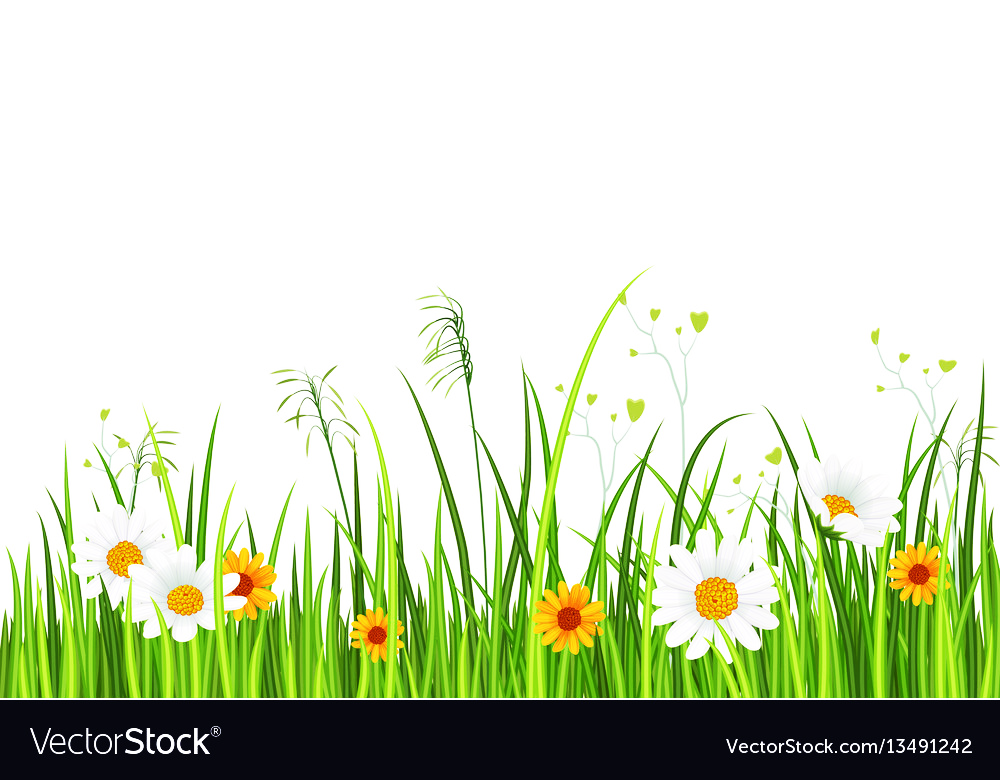 Uûy ban nhaân daân Huyeän Nhaø Beø
Tröôøng Tieåu hoïc Nguyeãn Vieät Hoàng
GV khoái 1 thöïc hieän
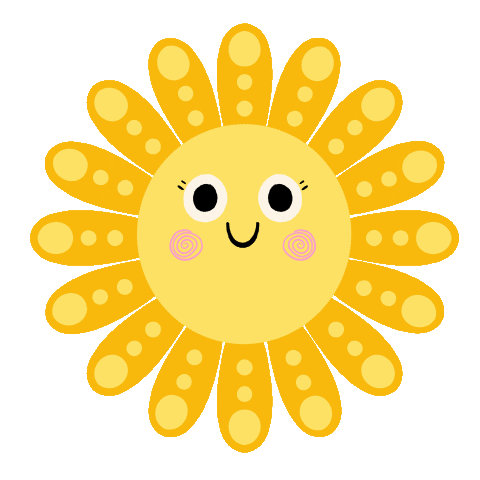 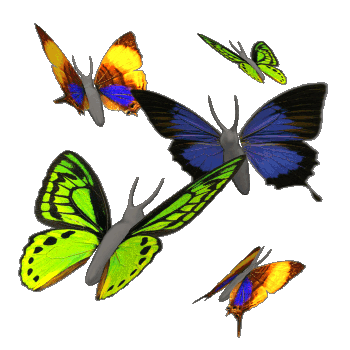 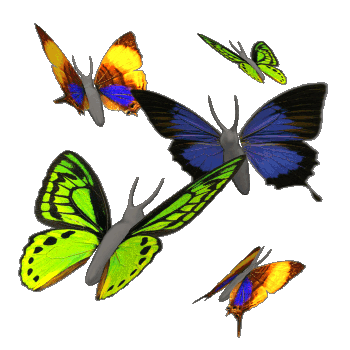 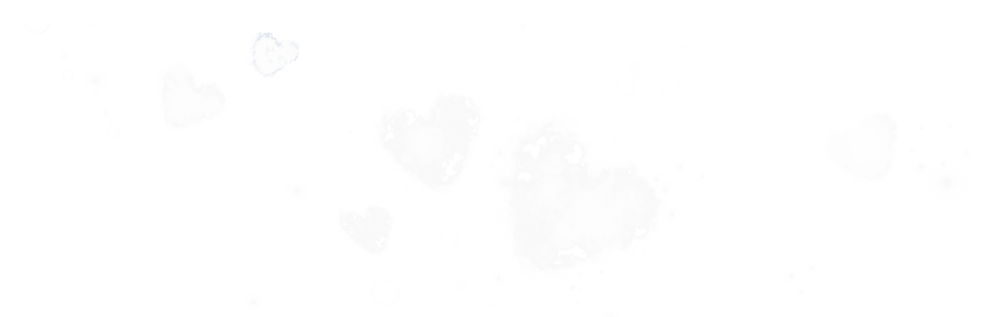 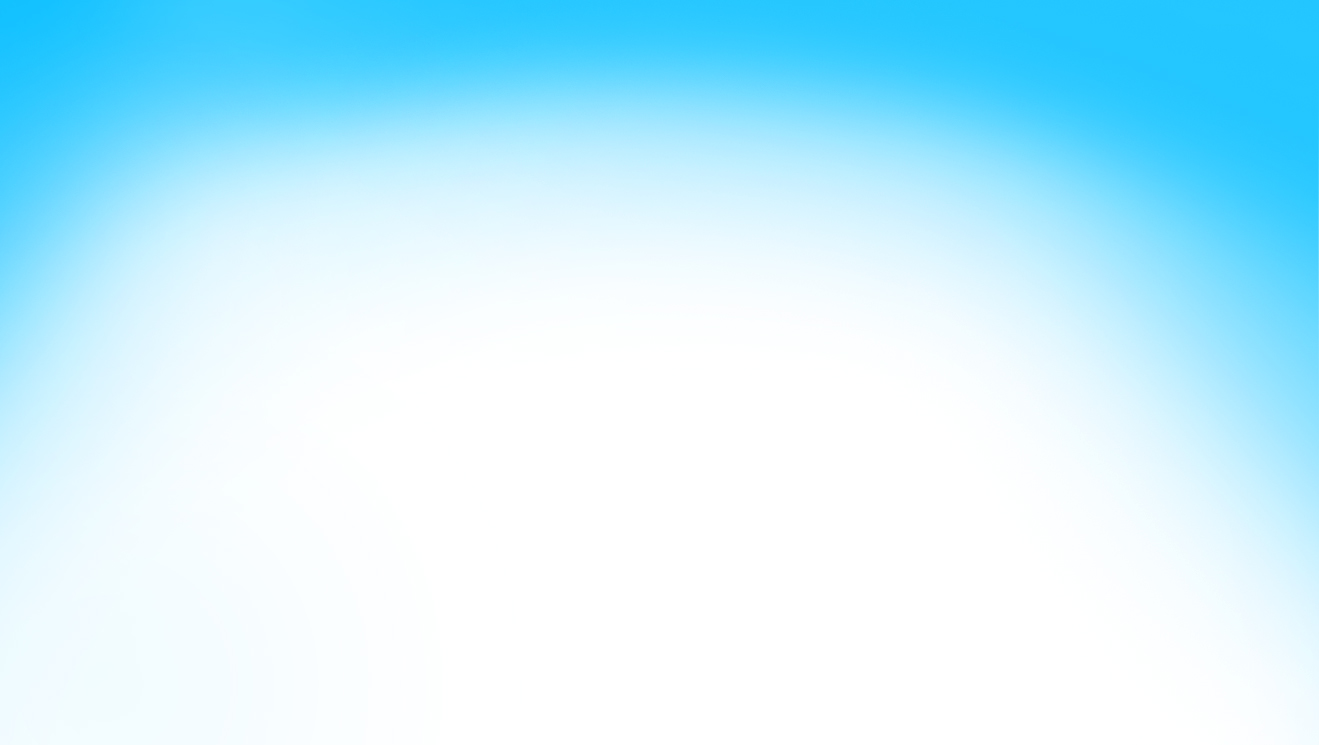 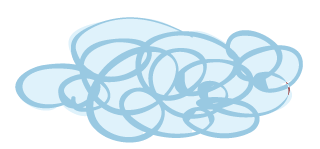 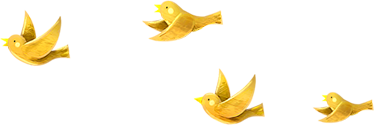 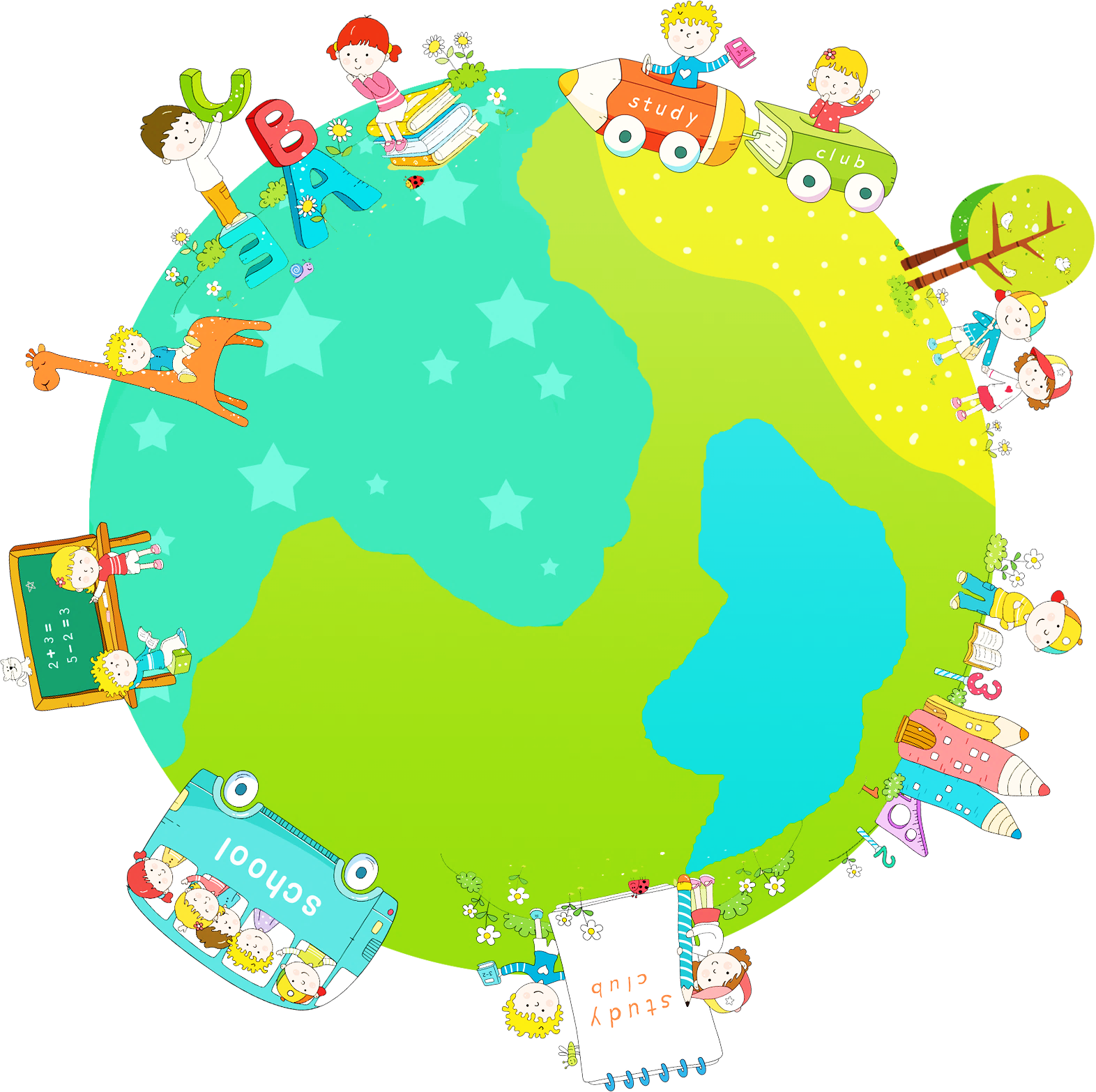 Moân 
Töï nhieân vaø Xaõ hoäi
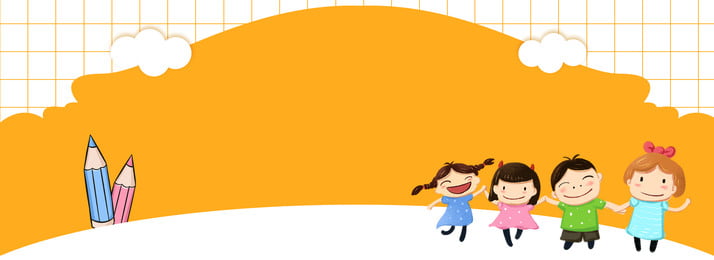 Bài 10
Ôn tập chủ đề Trường học
Tiết 1
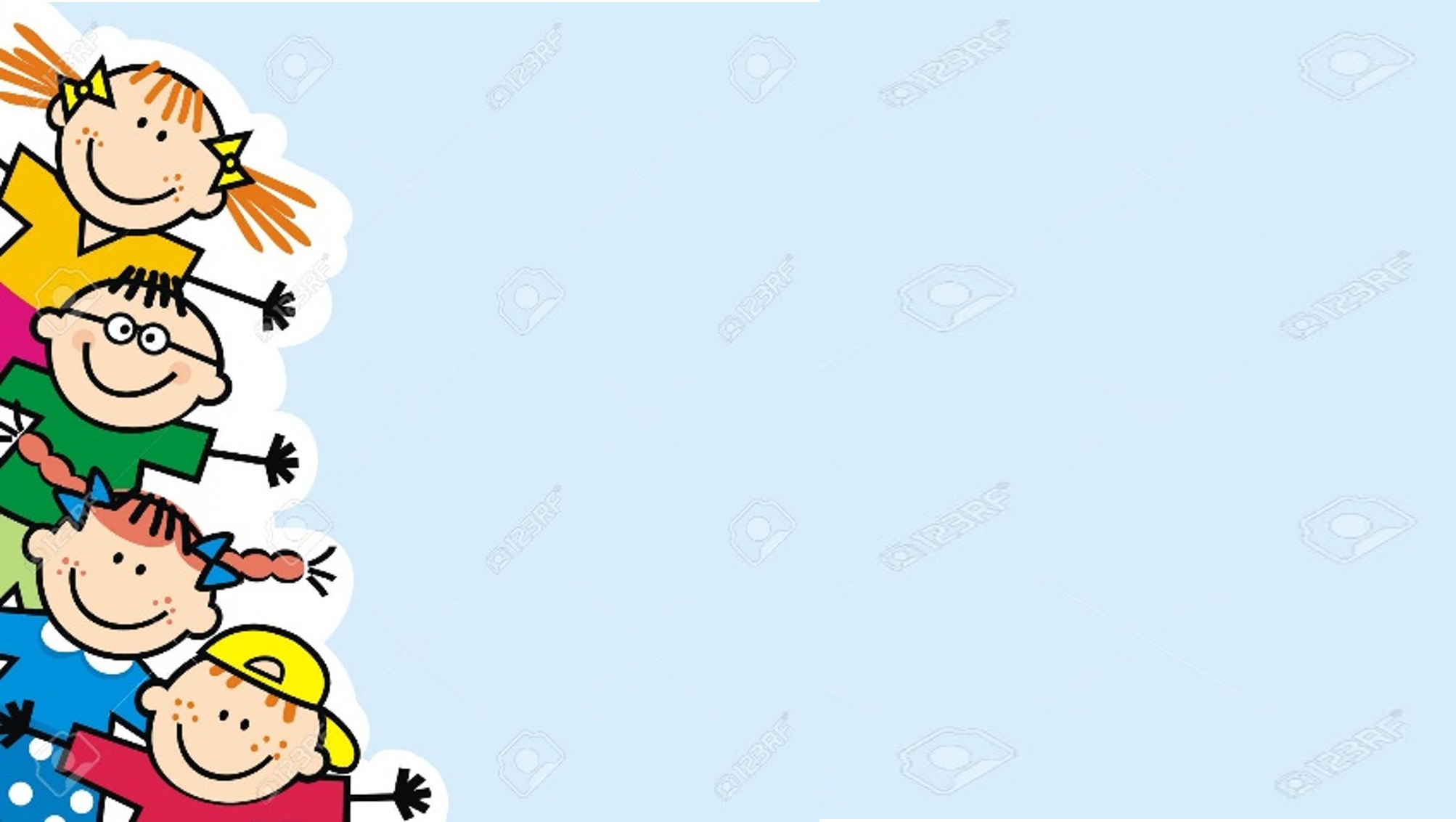 Hoạt động khởi động 
và khám phá
Clip
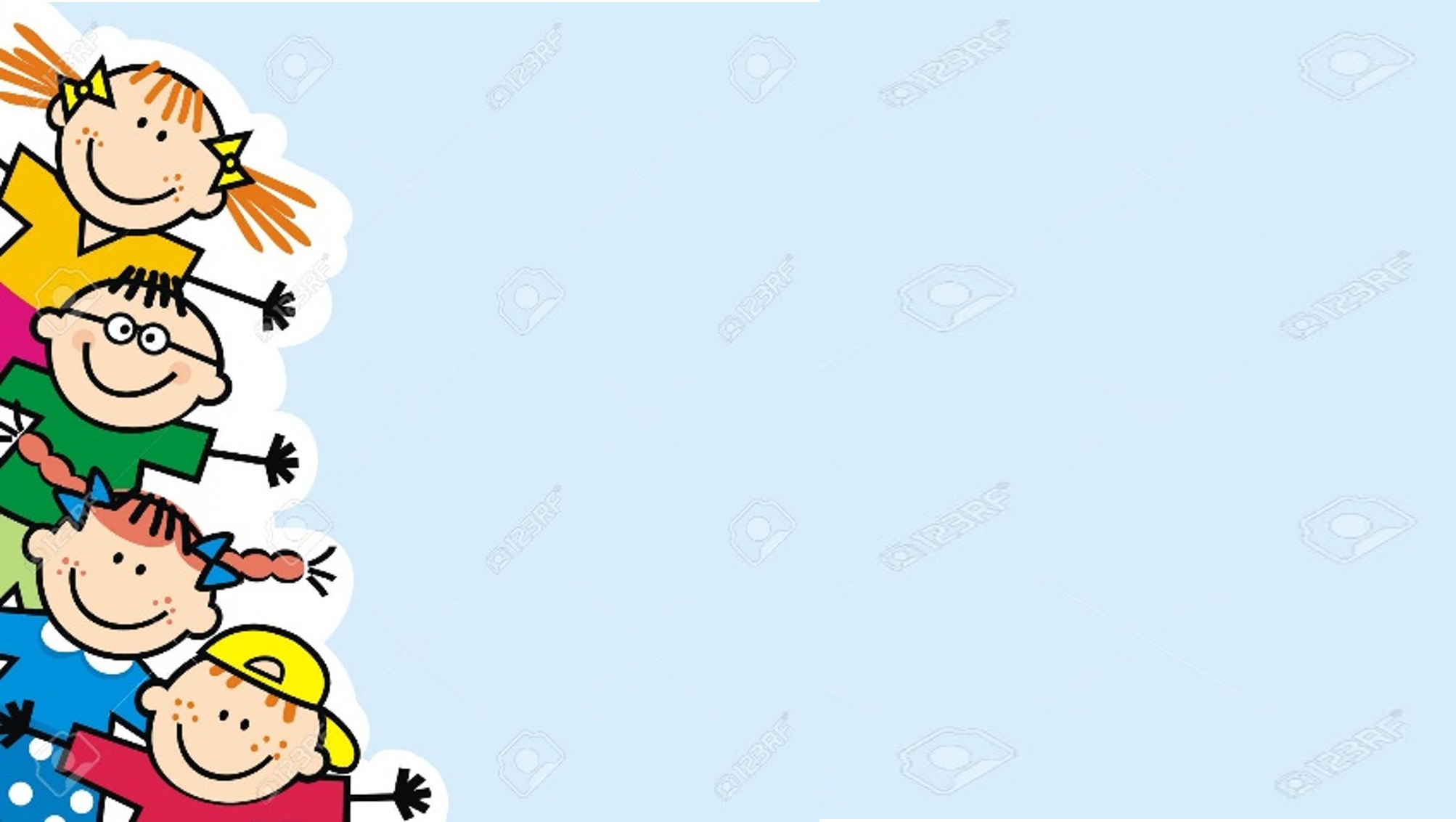 HOẠT ĐỘNG 1
Kể về các thành viên trong lớp học
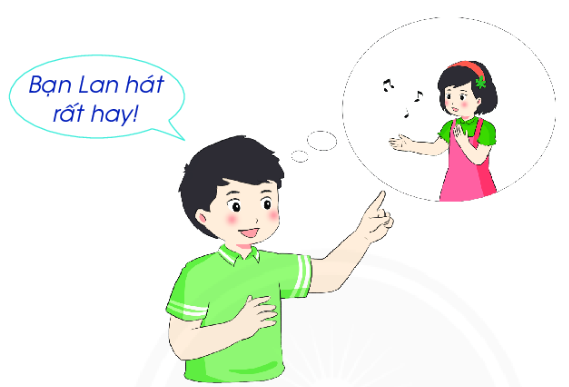 Em cần kính trọng thầy cô, yêu thương, đoàn kết với bạn bè.
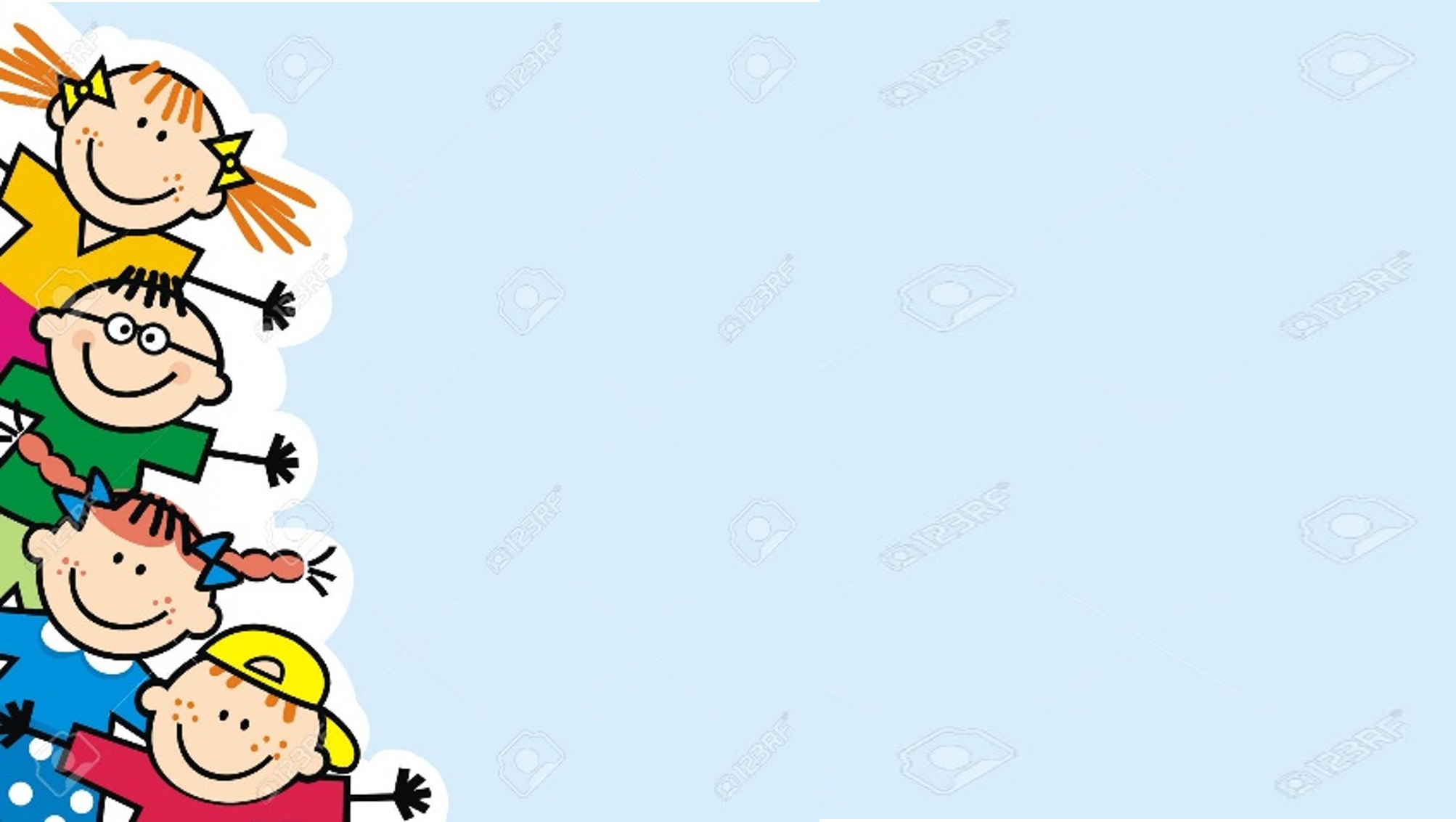 HOẠT ĐỘNG 2
Đóng vai.
Đóng vai thể hiện công việc của một thành viên trong tranh dưới đây.
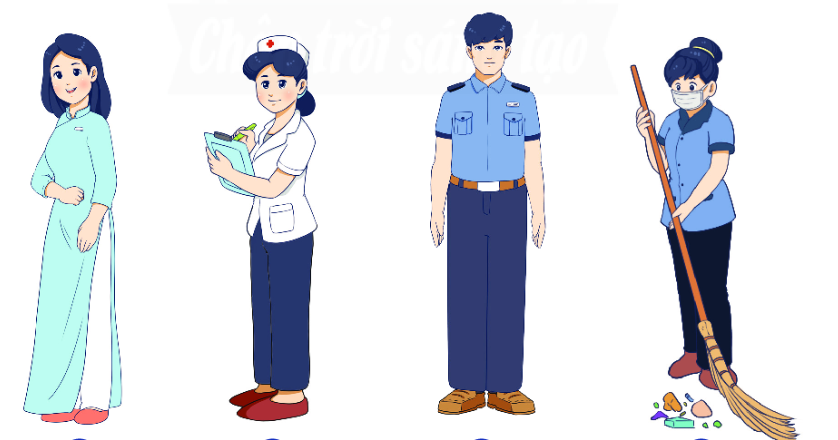 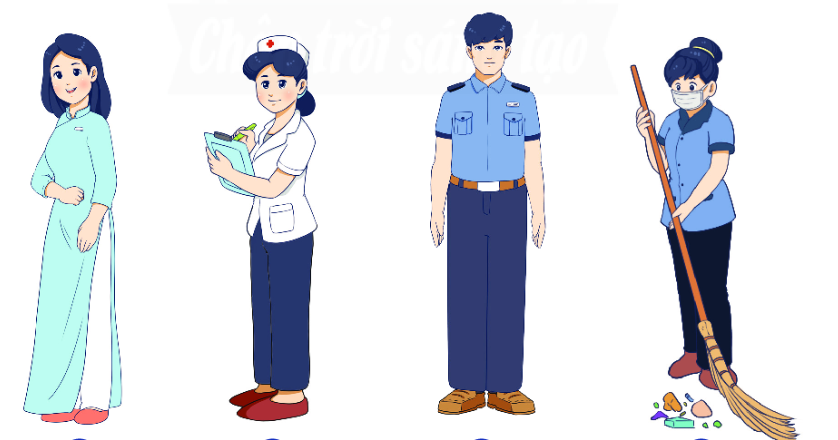 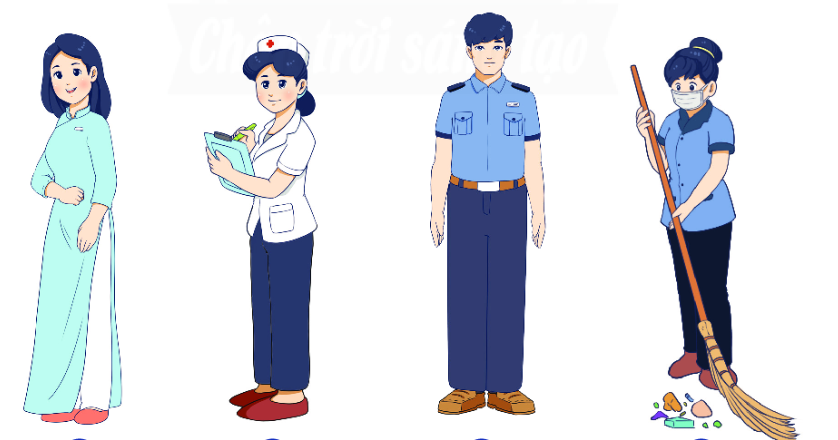 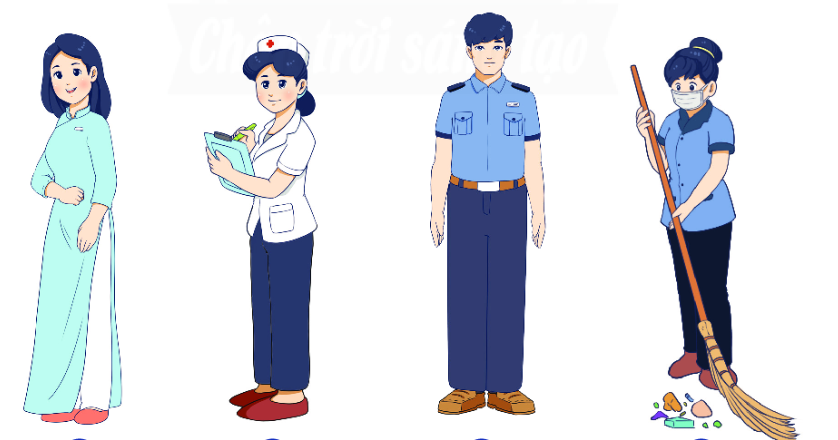 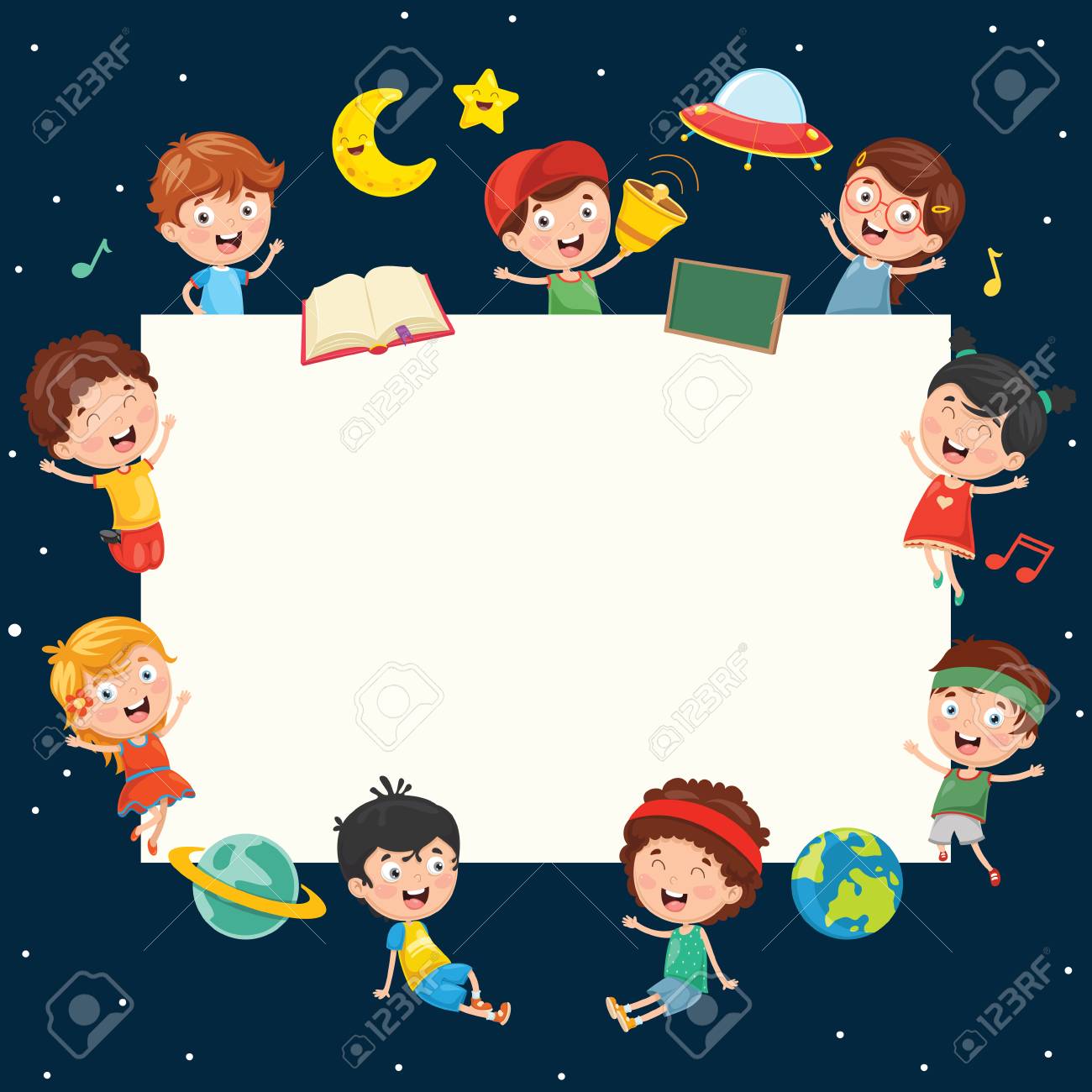 Mỗi thành viên trong nhà trường đều có nhiệm vụ riêng.
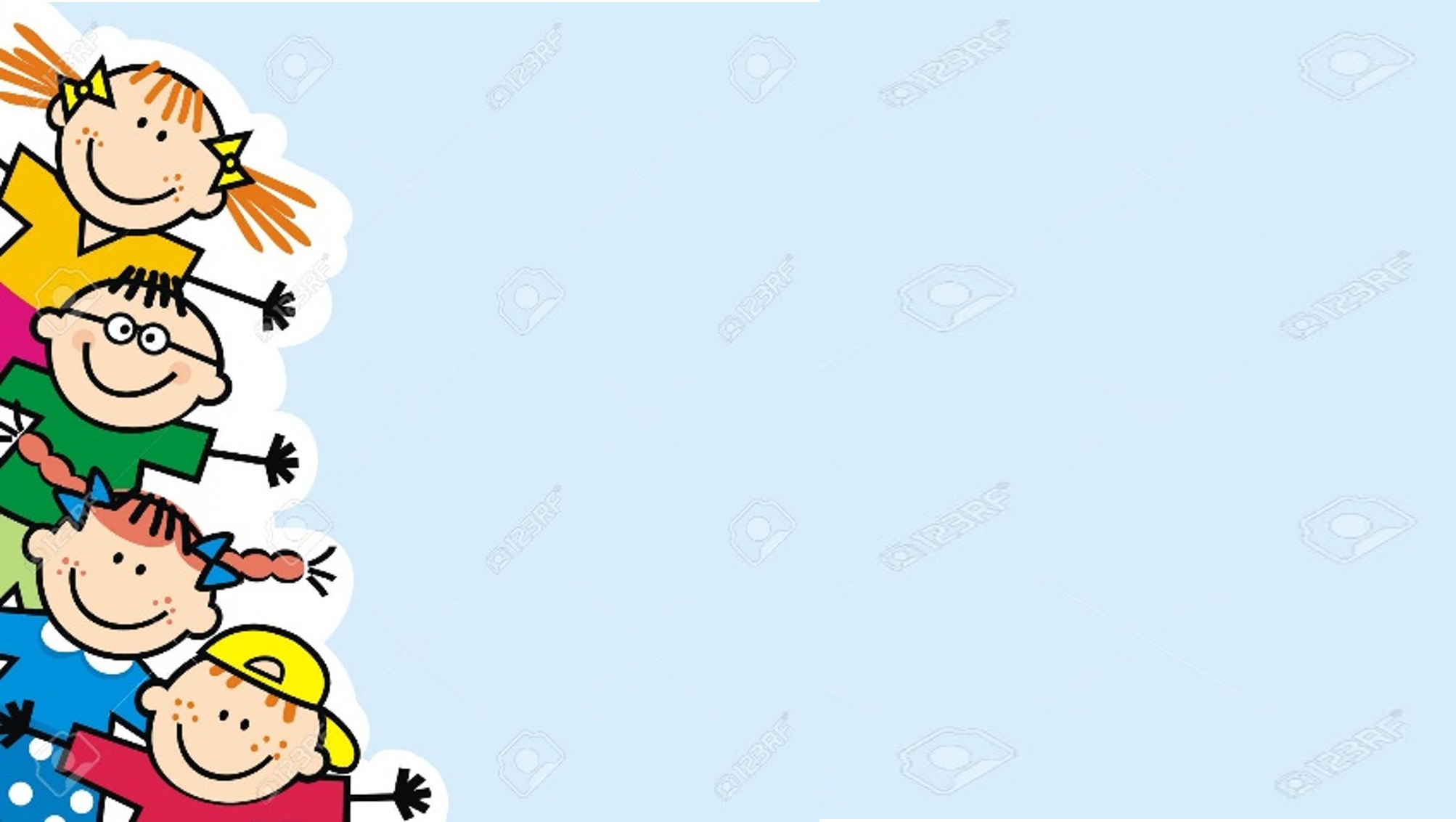 HOẠT ĐỘNG 3
Chia sẻ về hoạt động mà em thích nhất ở trường.
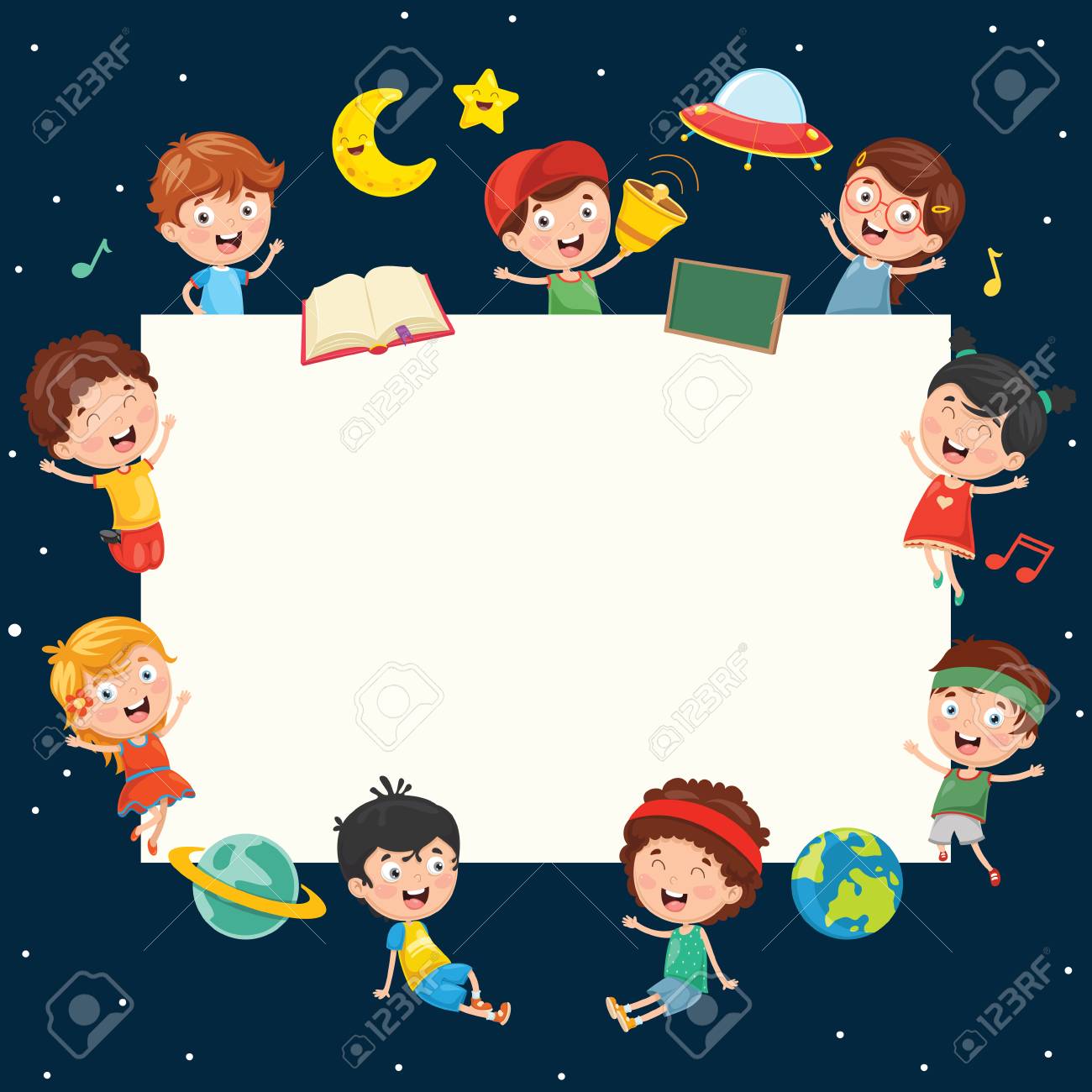 Em hãy tích cực tham gia các hoạt động ở trường.
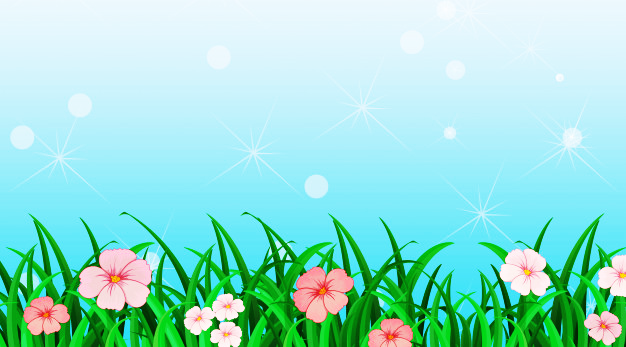 Chaøo taïm bieät caùc con